Seamless SR ARCHITECTURE
Shraddha Hegde
UKNOF-47
April 2021
Why Seamless SR?
Widely Deployed Distributed network architecture such as Seamless MPLS.

5G, IOT and Network traffic growth bringing Scaling and low latency requirements with E2E view
 
Natural Upgrade needed from Seamless MPLS architecture to Segment Routing

Lesser protocols and operationally easy

 E2E network slicing
2
SEAMLESS MPLS ARCHITECTURE
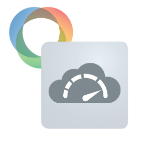 Intra domain TE Controller
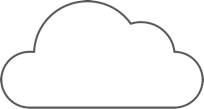 Large networks segregated into multiple IGP domains
Core is in one IGP domain.
Each of the metros in separate IGP domain
BGP-LU  provides E2E connectivity
Services only on access node. Option C connectivity via BGP-LU
Highly scalable architecture
Widely deployed
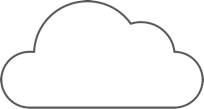 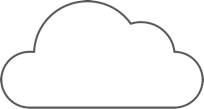 IBGP-LU
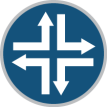 IBGP-LU
EBGP-LU
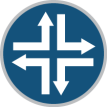 Core 1
EBGP-LU
IBGP-LU
Metro 3
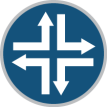 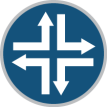 Metro1
Access
Access
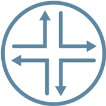 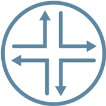 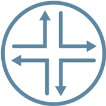 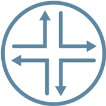 PE5
PE1
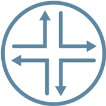 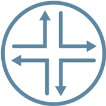 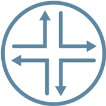 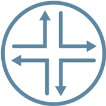 End to End Services: EVPN, IPVPN, IP
PE6
PE2
LDP/RSVP
LDP/RSVP
LDP/RSVP
3
SEAMLESS SR: INTRODUCTION
draft-hegde-spring-mpls-seamless-sr
SR-TE Domain
IGP-SR
Independent SR migration in each domain
BGP-LU for E-2-E connectivity
Deterministic labels with BGP Prefix-SID (RFC 8669)
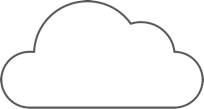 LDP
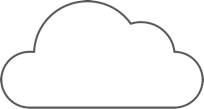 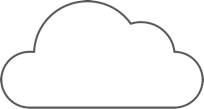 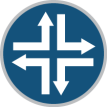 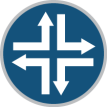 Core
Metro 3
Metro1
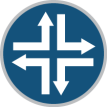 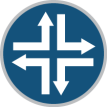 Access
Access
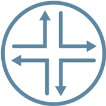 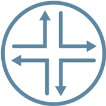 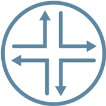 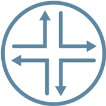 SR-MPLS (v4v6)
SR TE-MPLS (v4/v6)
LDP
ABR5
ABR7
ABR3
ABR1
PE5
PE1
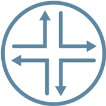 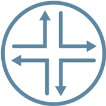 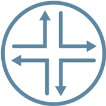 End to End Services: EVPN, IPVPN, IP
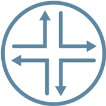 ABR8
PE6
ABR2
ABR4
ABR6
PE2
4
5G TRANSPORT REQUIREMENTS
Massive bandwidth
Timing and E2E Latency
Operational Simplicity
High availability
High scalability
E2E Service Differentiation
Application aware routing
5
Limitations of BGP-LU/BGP-PREFIX SID
Provides a single E2E path

The path selection is based on BGP best path selection, other parameters such
      as low latency cannot be used

Multiple loopbacks with BGP-LU need to be used for multiple paths

Service mapping need to be done at every border node

Need a mechanism to simplify for 5G transport
6
6
BGP ClaSSFUL Transport (BGP-CT)
A mechanism for extending color-mapping across multiple ASes.
	No need for a controller, but can be used if desired
	No need to expose internal topology of a domain to any other domain
Each domain can make its own choice of transport technology independently of what other domains are using
	SR-TE, Flex-Algo, RSVP…
	BGP-CT acts as the “glue” between domains
BGP-CT is similar to BGP-LU, except that it has {egress PE, color} granularity
Color denotes the “flavor” of the transport e.g. minimum latency, cheapest monetary cost. 
See https://datatracker.ietf.org/doc/draft-kaliraj-idr-bgp-classful-transport-planes/
7
BGP-CT
PE1 maps prefixes (according to color community) to the matching color BGP-CT label and local tunnel or flex-algo to ASBR1. 
In turn, ASBR2 maps traffic to tunnel or flex-algo to ASBR3 according to the color of the incoming BGP-CT label.
BGP-CT:
10.0.0.1/32:
Color 100, Label L1
Color 200, Label L2
Color 100
ASBR2
ASBR1
Color 100
ASBR3
ASBR4
Color 100
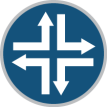 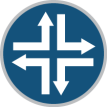 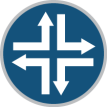 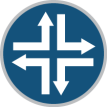 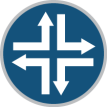 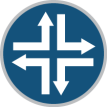 PE1
Color 200
Color 200
Color 200
AS1
AS2
AS3
PE2: 10.0.0.1
e.g. Color 100 = cheapest cost
Color 200 = minimum latency
8
BGP-CT
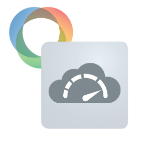 BGP-CT NLRI:

Prefix : PE loopback

RD :  Distinguisher

Route Target community:
Corresponds to Transport Class
IBGP-CT
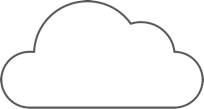 EBGP-CT
EBGP-CT
IBGP-CT
Core
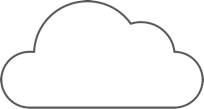 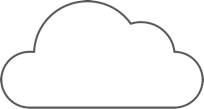 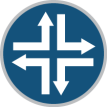 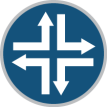 Metro1
Metro 3
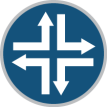 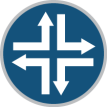 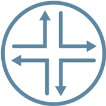 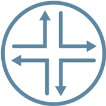 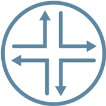 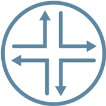 PE5
PE1
SR-TE-MPLS (v4/v6)
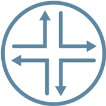 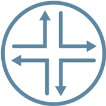 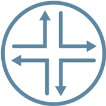 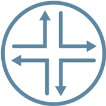 PE6
PE2
IGP-SR/flex-algo
IGP-SR/flex-algo
End to End Colored transport satisfying SLAs
BGP-CT is independent of any VPN. It does not require VPN configuration.
RED Transport Class
BLUE Transport Class
GREEN Transport Class
9
9
SEAMLESS SR : CLASSFUL TRANSPORT PACKET FORWARDING
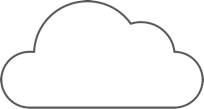 Prefix : PE5
RD: 5.5.5.5
RT: red
Label: L4
Nexthop; ABR3
Prefix : PE5
RD: 5.5.5.5
RT: red
Label: L5
Nexthop; ABR1
Core
Prefix : PE5
RD: 5.5.5.5
RT: red
Label: L2
Nexthop; ABR7
Prefix : PE5
RD: 5.5.5.5
RT: red
Label: L3
Nexthop; ABR5
Prefix : PE5
RD: 5.5.5.5
RT: red
Label: L1
Nexthop; PE5
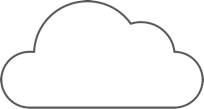 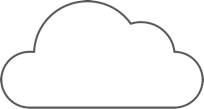 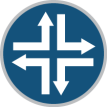 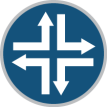 Metro 3
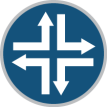 Metro1
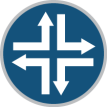 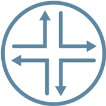 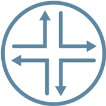 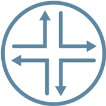 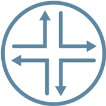 VPN prefix: v1
RD: X
RT: Y
Ext color comm: Red
Label: Lv1
PE5
ABR7
ABR3
ABR1
ABR5
PE1
SR-TE-MPLS (v4/v6)
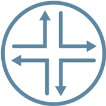 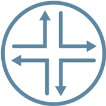 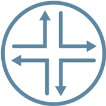 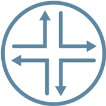 ABR2
ABR6
ABR8
ABR4
PE6
PE2
SR-TE Label
Flex-algo label
Flex-algo label
SR-TE Label
L2
L1
L5
L4
L3
Lv1
Lv1
Lv1
Lv1
Lv1
Lv1
Data packet
Data packet
Data packet
Data packet
Data packet
Data packet
10
10
Resiliency
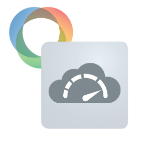 Intra domain TE Controller
ABR1:
50.50.50.50
Label L3
Pnh: 30.30.30.30
RT: 100:1
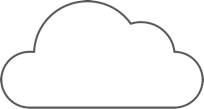 PE5:
50.50.50.50
Label L1
Pnh: 50.50.50.50
RT: 100:1
ABR3:
50.50.50.50
Label L2
Pnh: 40.40.40.40
RT: 100:1
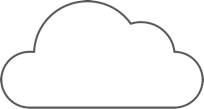 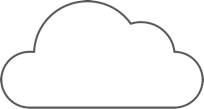 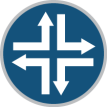 Metro 3
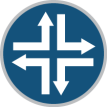 IBGP
Metro1
IBGP
IBGP
Core
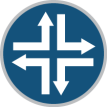 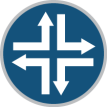 Anycast loopback 30.30.30.30
Anycast loopbacks used as nexthops
Same BGP-CT label on both ABRs
TI-LFA for the anycast prefixes
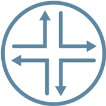 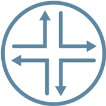 Anycast loopback 40.40.40.40
ABR3
ABR1
PE5
PE1
Anycast loopback 50.50.50.50
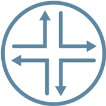 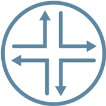 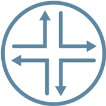 ABR2
ABR4
PE6
PE2
ABR4:
50.50.50.50
Label L2
Pnh: 40.40.40.40
RT: 100:1
ABR3:
50.50.50.50
Label L3
Pnh: 30.30.30.30
RT: 100:1
PE6:
50.50.50.50
Label L1
Pnh:50.50.50.50
RT: 100:1
11
11
11
11
11
USeCASES
12
Data sovereignty Use case
Multiple AS
Each AS represents a continent
Data sovereignty 
Avoid node A and C
This “avoid node A& C” constraint is not applicable in AS1 and AS2
A
B
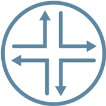 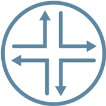 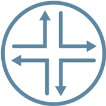 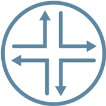 AS3
PE2
C
D
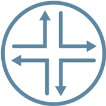 ASBR5
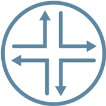 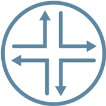 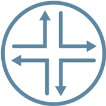 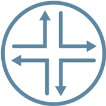 AS1
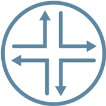 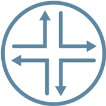 ASBR1
ASBR4
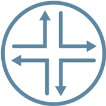 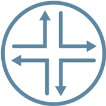 PE1
ASBR3
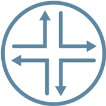 ASBR2
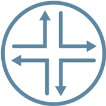 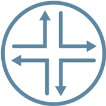 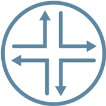 AS2
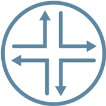 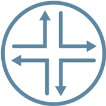 13
Data sovereignty Use case
Red LSP created on ASBR4
Since ASBR5 is connected to A & C, Red LSP isn’t created
Red transport class created on all border nodes
Resolution
AS3: Strict resolution
AS1 &AS2: Resolve on Red fallback on best
A
B
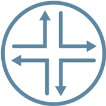 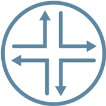 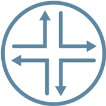 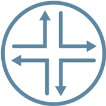 AS3
PE2
C
D
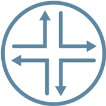 ASBR5
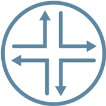 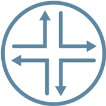 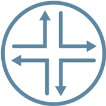 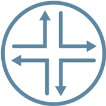 Red LSP with avoid A&C
AS1
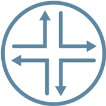 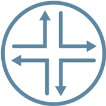 ASBR1
ASBR4
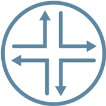 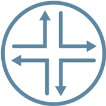 PE1
ASBR3
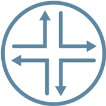 Red  transport class
ASBR2
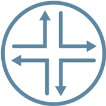 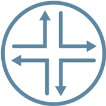 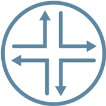 AS2
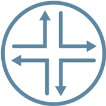 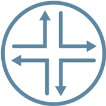 14
Solution with BGP-CT
Prefix : PE2
RD: RD1
RT: red
Label: L5
Nexthop: ASBR1
Prefix : PE2
RD: RD1
RT: red
Label: L2
Nexthop: ASBR4
Prefix : PE2
RD: RD1
RT: red
Label: L4
Nexthop: ASBR2
Prefix : PE2
RD: RD1
RT: red
Label: L3
Nexthop: ASBR3
Prefix : PE2
RD: RD1
RT: red
Label: L1
Nexthop; PE2
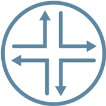 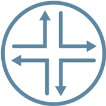 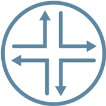 A
B
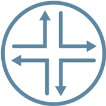 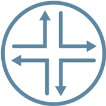 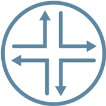 AS1
AS2
AS3
ASBR3
ASBR4
PE2
PE1
ASBR1
ASBR2
C
D
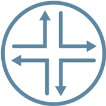 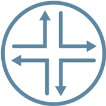 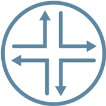 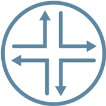 AS1 and AS2 do not need to create Red Transport Tunnel. BGP-CT will use best effort paths in AS1 and AS2
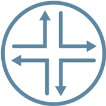 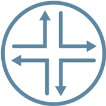 IGP label
IGP label
Flex-algo label
L5
L4
L3
L2
L1
Lv1
Lv1
Lv1
Lv1
Lv1
Lv1
Data packet
Data packet
Data packet
Data packet
Data packet
Data packet
15
USECASES: E2E LOW LATENCY ROUTING
draft-ietf-idr-performance-routing
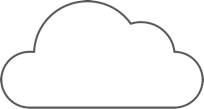 Latency metric :10
Accu latency:
15 +20 =35
Accu Latency:
10 +5 =15
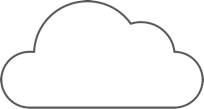 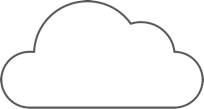 Acc latency:
35+5 =40
IBGP
Acc Latency:
40 +2=42
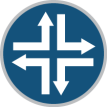 IBGP
EBGP
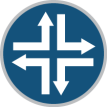 Core
EBGP
IBGP
Intra-domain latency accumulated
 
BGP extension to carry accumulated latency metric in AIGP sub-TLV

BGP best path selection at every border node based on accumulated latency metric
Metro 3
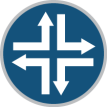 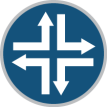 Metro1
Access
Access
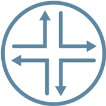 Agg
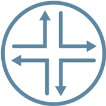 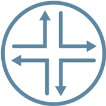 Agg
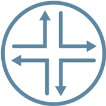 PE5
PE1
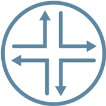 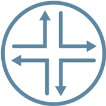 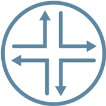 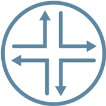 PE6
PE2
Latency metric :10
Acc Latency:
12 +20 =32
Acc Latency:
10 +2 =12
Acc latency:
32+2 =34
Acc Latency:
34 +1=35
16
16
THANK YOU